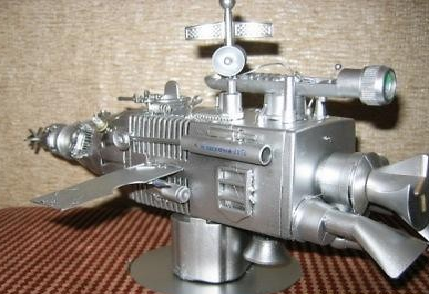 Этот загадочный космос
Гончар О. В.
Вид проекта:
 кратковременный.
Интеграция образовательных областей: 
Коммуникация
Социализация
Художественное творчество
Художественная литература
Познание
Участники проекта:
 дети, воспитатели, родители
Цель:
Способствовать развитию познавательных и интеллектуальных способностей  детей.
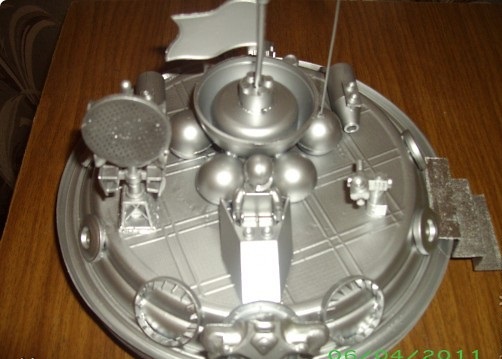 Задачи:
Способствовать формированию у детей понятий «Космос», «Космическое пространство»;
 способствовать ознакомлению с историей  освоения космоса;
способствовать расширению и углублению представлений об окружающем мире Земли  и о роли человека в ее экосистеме;
подвести к пониманию уникальности нашей планеты, так как только на ней есть жизнь;
воспитывать уважение и любовь к Земле, как к космическому чуду, дающему все необходимое для жизни, а так же чувство гордости за историю своей планеты, за достижения отечественных ученых, конструкторов, космонавтов.
Проблемная ситуация:
Анализируя знания детей о космосе выявлено, что дети в недостаточной степени имеют представления   о нашей солнечной системе.
    Способствовать развитию у ребенка представления об окружающем мире до глубин Вселенной, не зазубривая научные истины, а открывая их самому.
Мотивация:
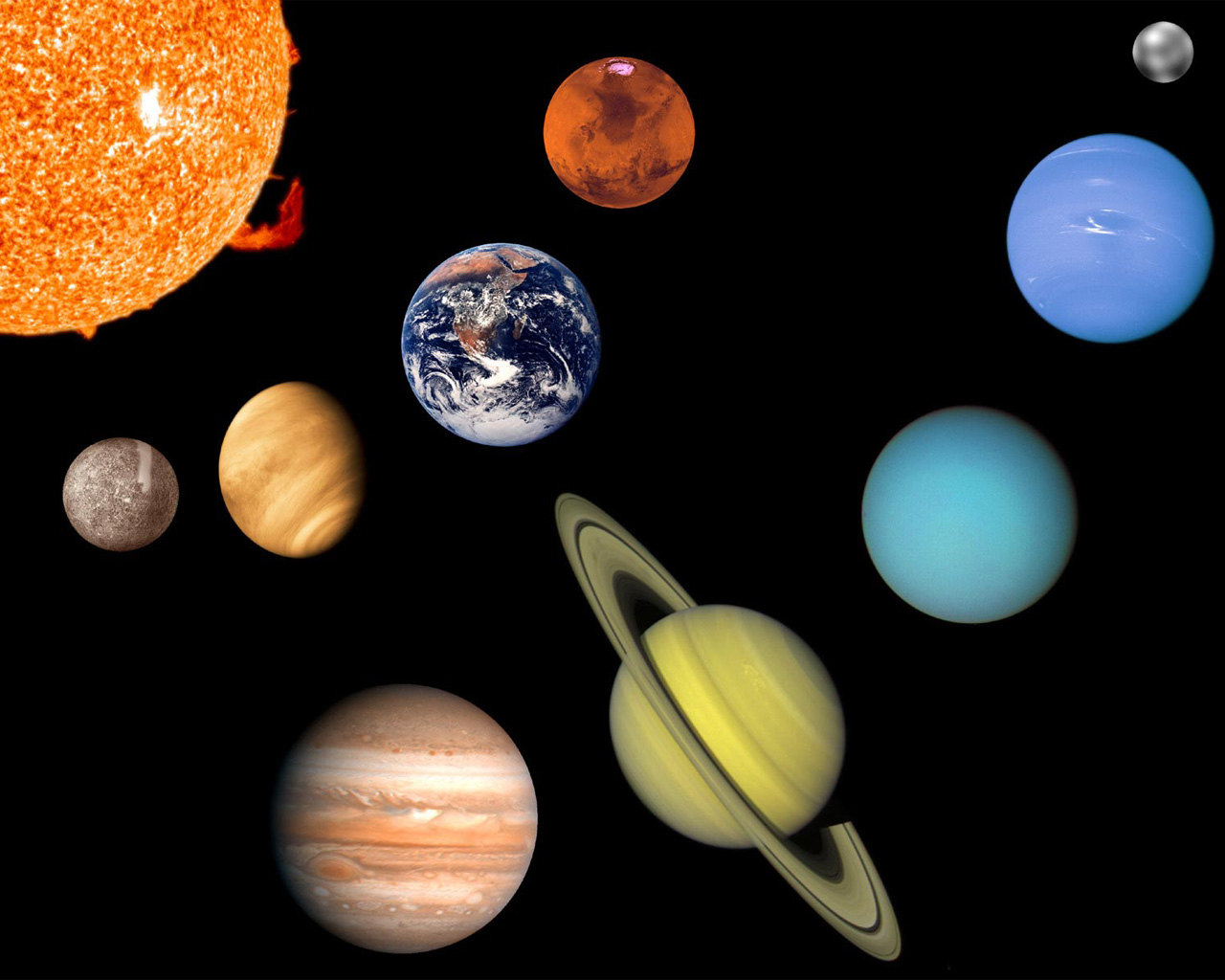 Обратить внимание детей на появление космических кораблей, планет солнечной ситемы в центре познания;
Вызвать интерес, узнать как можно больше о нашей Вселенной.
Гипотеза:
Космос – одна из загадок нашей Вселенной.
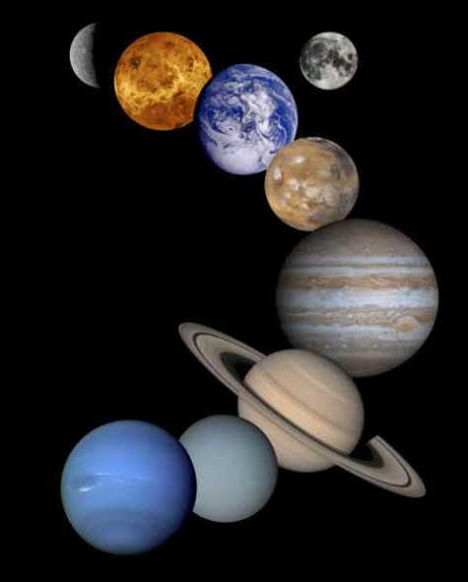 Предполагаемый результат:
У детей сформированы знания о космосе.
Сформирован устойчивый интерес к планетам солнечной системы.
Дети умеют применять полученные знания в продуктивной деятельности.
Проблемно - деятельностный этап:
Продуктивная деятельность:
Выставка поделок 




Коллективная работа  «Этот загадочный космос»»
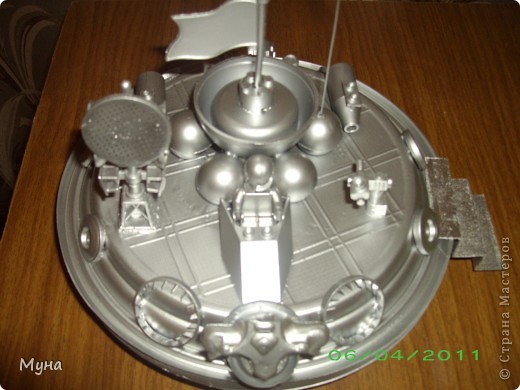 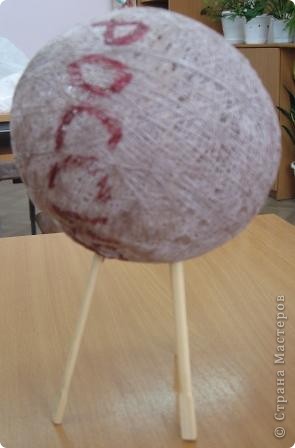 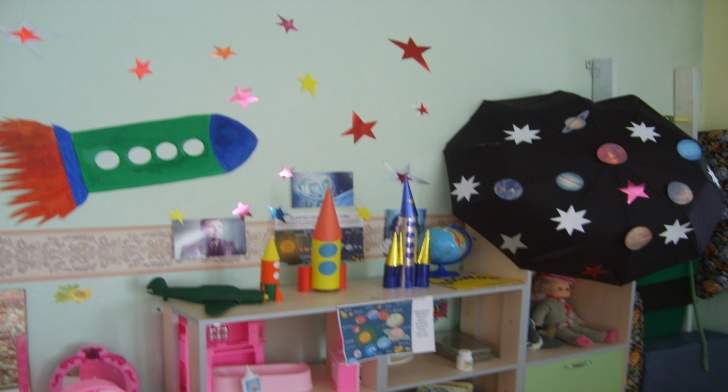 Игра:
«Четвертый лишний»
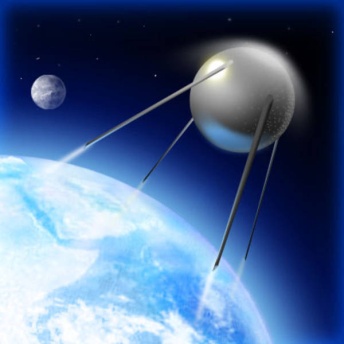 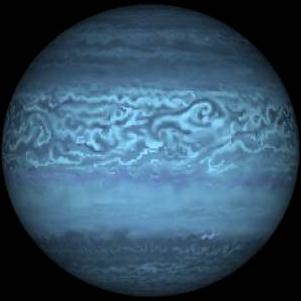 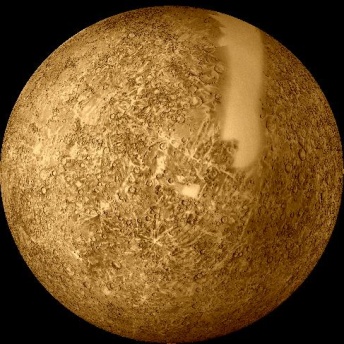 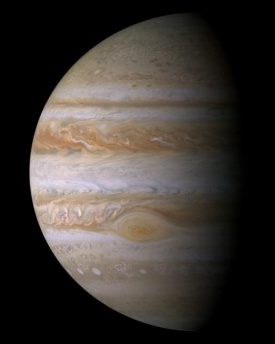 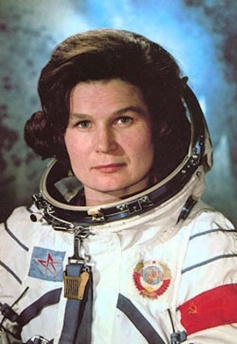 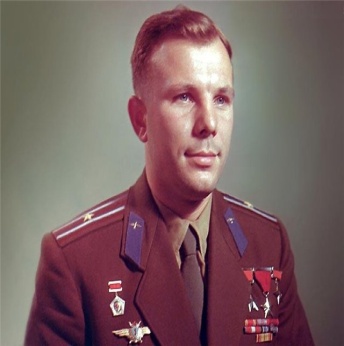 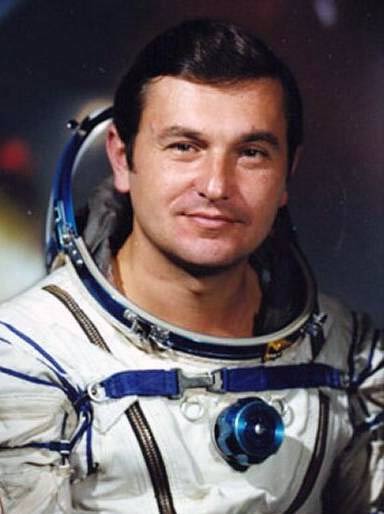 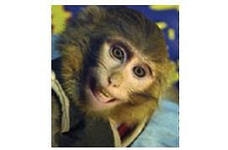 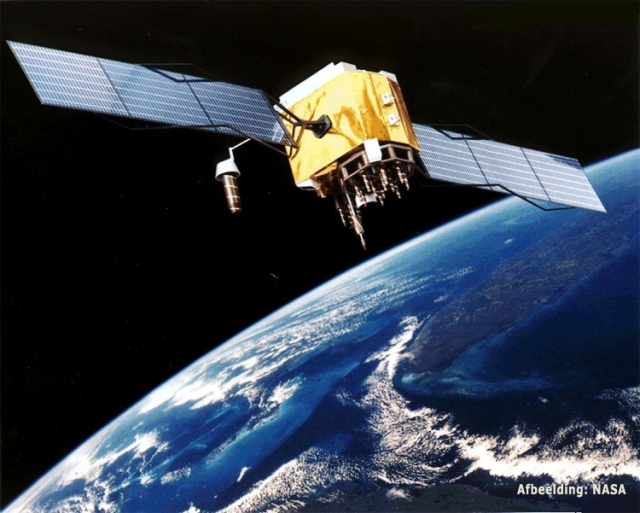 Спасибо за внимание!